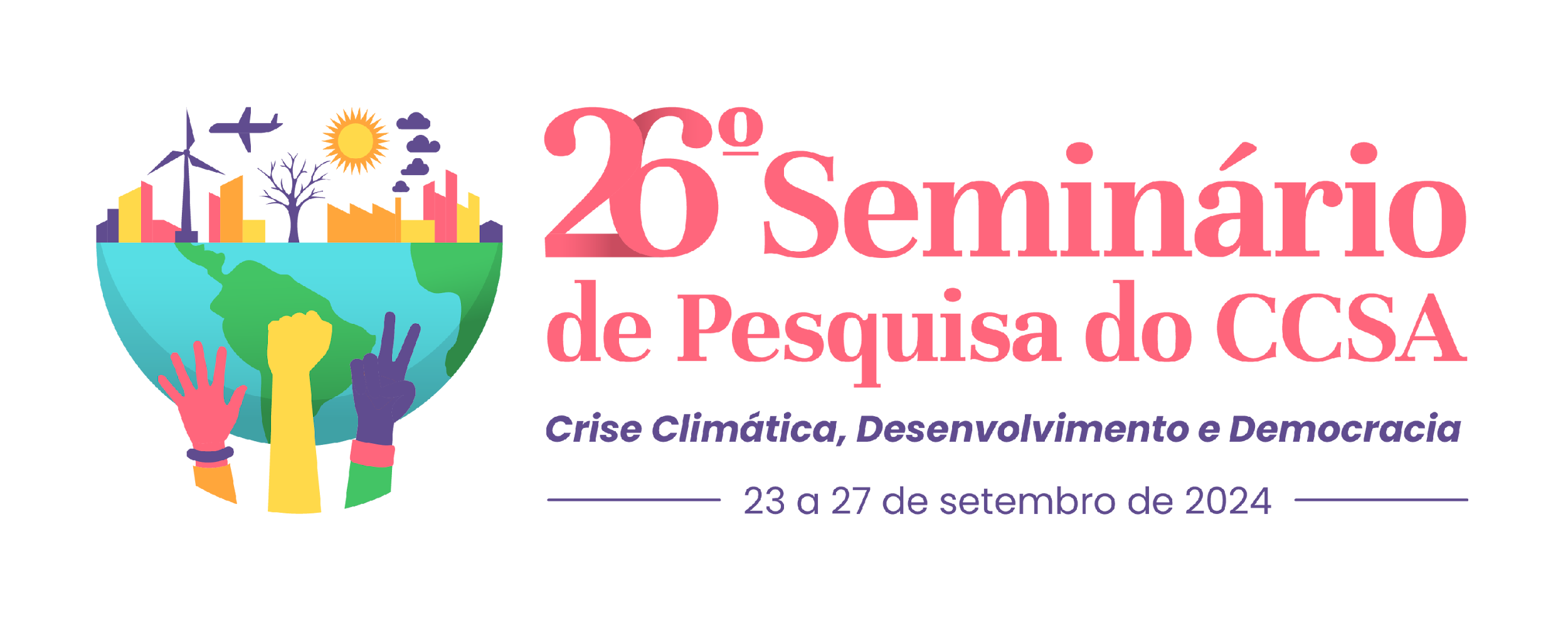 VIOLÊNCIA POLÍTICA DE GÊNERO: um retrato sobre as eleições  de 2022
Brena Monice Fernandes chaves, UFRN, brenamoniceadv@gmail.com; Heloyze Raquel Pinheiro de Souza, UFRN, heloyze.pinheiro.082@ufrn.edu.br; Jullyana Carla Assunção da Silva, UFRN, jullyana.carla@gmail.com; Maria Isabel Cândido de Brito, UFRN, mabelcandido@gmail.coml; Mariana da Silva Alencar; UFRN, alencasmari@gmail.com.
INTRODUÇÃO
A violência contra as mulheres na política pode ser compreendida como uma ferramenta adotada para restringir a participação das mulheres pelo fato de serem mulheres. Dessa forma, a violência contra as mulheres na política consiste em um fenômeno complexo que deve ser analisado de forma apartada da violência contra políticos e da violência presente na sociedade de modo geral (Krook, 2017, p. 52). Essa violência baseia-se em estereótipos de gênero sustentados pela ridicularização dos seus corpos e pelos papéis sociais historicamente atribuídos às mulheres com o intuito de perpetuar o domínio masculino no mundo político. Esta pesquisa buscou compreender as eleições de 2022 a partir dos conceitos de violência política de gênero, para determinar se houve ou não.
METODOLOGIA
Este estudo teve origem a partir das análises realizadas pelo Observatório de Violência Política de Gênero, que está vinculado ao projeto de pesquisa “Direito, Estado e Feminismos”. A coleta de dados se deu nas cinco regiões brasileiras e, a partir disso, fez-se pesquisa exploratória cujo objetivo foi proporcionar maior familiaridade com o problema, em vista de torná-lo mais evidente (Gil, 2002, p. 41).
OBJETIVOS
(1) Identificar e documentar casos de violência política direcionada a mulheres durante o processo eleitoral de 2022; (2) Avaliar a extensão e a gravidade desses casos, distinguindo-os de outras formas de violência política e social; (3) Analisar as consequências dessa violência para a representatividade feminina nas esferas políticas.
Imagem (caso seja oportuno)
RESULTADOS
Nas sociedades patriarcais, os homens são associados às ocupações nas esferas econômicas e políticas, assumindo responsabilidades nesses domínios. Por outro lado, as mulheres são relegadas à esfera privada, nas tarefas domésticas e de reprodução. Essa distinção implica na concepção de que as mulheres são “naturalmente” inadequadas para a esfera pública, sendo vistas como dependentes dos homens e subordinadas ao âmbito familiar.  Além disso, é importante considerar os estereótipos de gênero prejudiciais às mulheres. Os papeis atribuídos, como a responsabilidade prioritária pela vida doméstica e familiar, contribuíram para a percepção da feminilidade como inerente e distintiva, além de ser valorizada como padrão a partir do qual outros comportamentos seriam considerados desviantes (Biroli, 2018, p. 22).
No curso da pesquisa, realizou-se uma pesquisa eletrônica nas redes sociais de candidatas ao executivo e legislativo, entre os dias 15 de agosto e 29 de setembro de 2022,  em todas as regiões do país, e capturados prints para a análise. Como exemplo dessa análise, no caso da candidata Simone Tebet, que chegou a afirmar “Precisamos de uma mulher para arrumar a casa e pacificar o país”, apesar de não se tratar de uma violência política de gênero dentro dos parâmetros da pesquisa. Aprisiona em si a figura da mulher aos espaços da vida privada, como a casa, mas, sobretudo, relega a mulher os trabalhos de cuidado. Também como exemplo, no caso da candidata a Deputada Federal, Natalia Bonavides, por outro lado, os comentários em suas redes sociais continham ofensas como “vagabunda”, ”puta”, “bonitinha, mas ordinária” e, ainda, ameaças como “essa aí vai acabar como Marielle”, em referência ao assassinato da deputada estadual Marielle Franco.
IMAGEM 1: comentário deixado na página da candidata Natalia Bonavides  em que homem sugere que devesse se preocupar com sua vida amorosa e não política
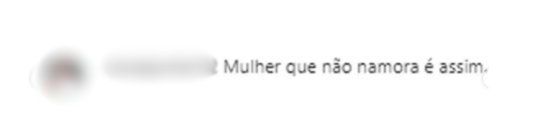 Fonte: Instagram (2022)
CONCLUSÃO
A resistência à ascensão da mulher a posições de poder se reflete na baixa representação feminina na política. Essa realidade evidencia que as mulheres enfrentam condições sociais desfavoráveis, como a divisão sexual do trabalho, que consome recursos e tempo, para alcançarem cargos políticos. Além disso, mesmo quando conseguem superar essas barreiras e conquistar a eleição, as mulheres têm sua imagem profissional associada à sua condição de gênero.
REFERÊNCIAS 
KROOK, Mona Lena. ¿Qué es la violencia política? El concepto desde la perspectiva de la Teoria Y Práctica. in FREIDENBERG, Flavia e VALLE PÉREZ, Gabriela del. Cuando hacer política te cuesta la vida. Estrategias contra la violencia política hacia las mujeres en América Latina. Universidad Nacional Autónoma de México. México, 2017.

BIROLI, Flávia. O público e o privado. In: BIROLI, Flávia; MIGUEL, Luis Felipe. Feminismo e política: uma introdução. São Paulo: Boitempo, 2014. p. 21-30.